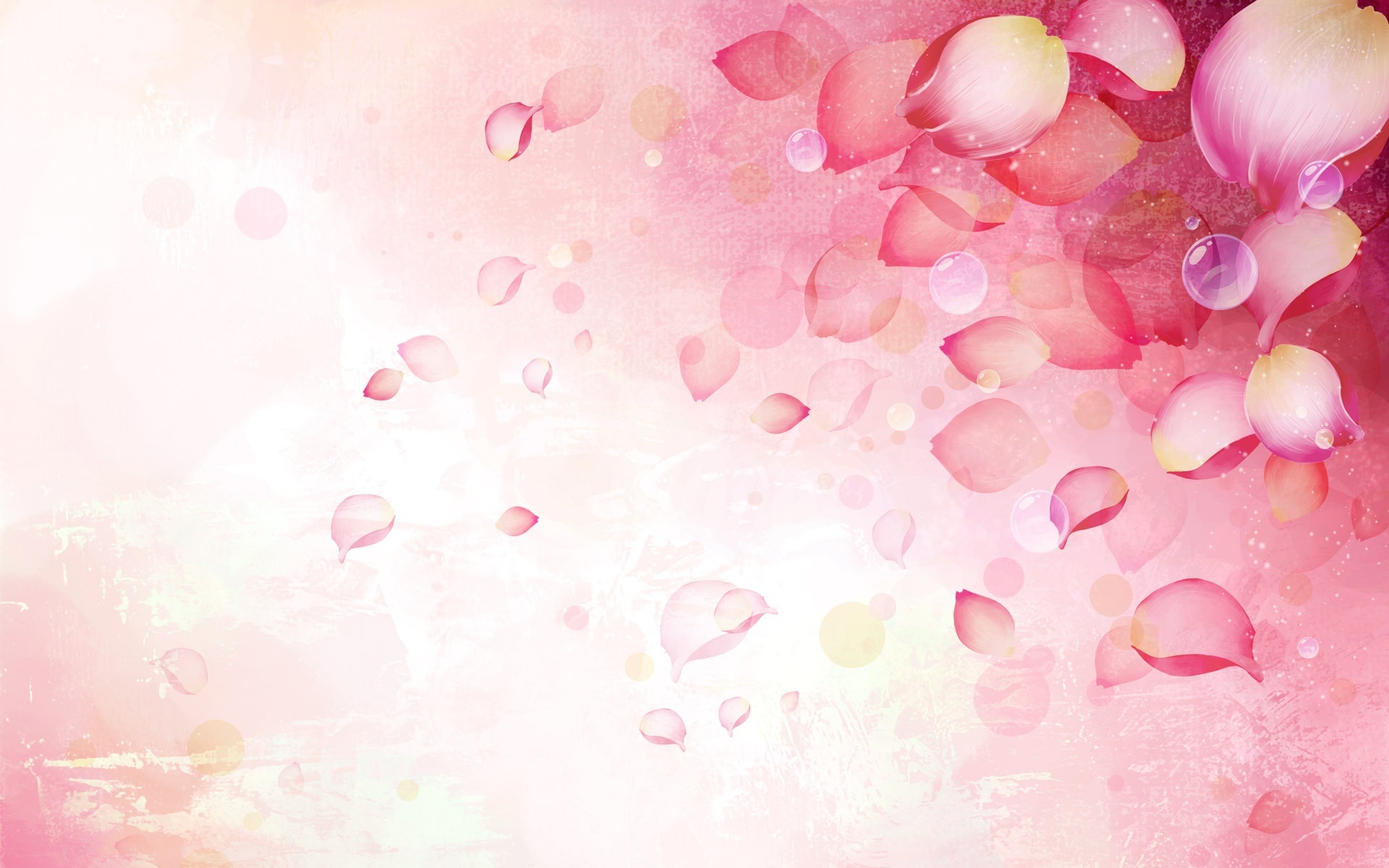 “Health”
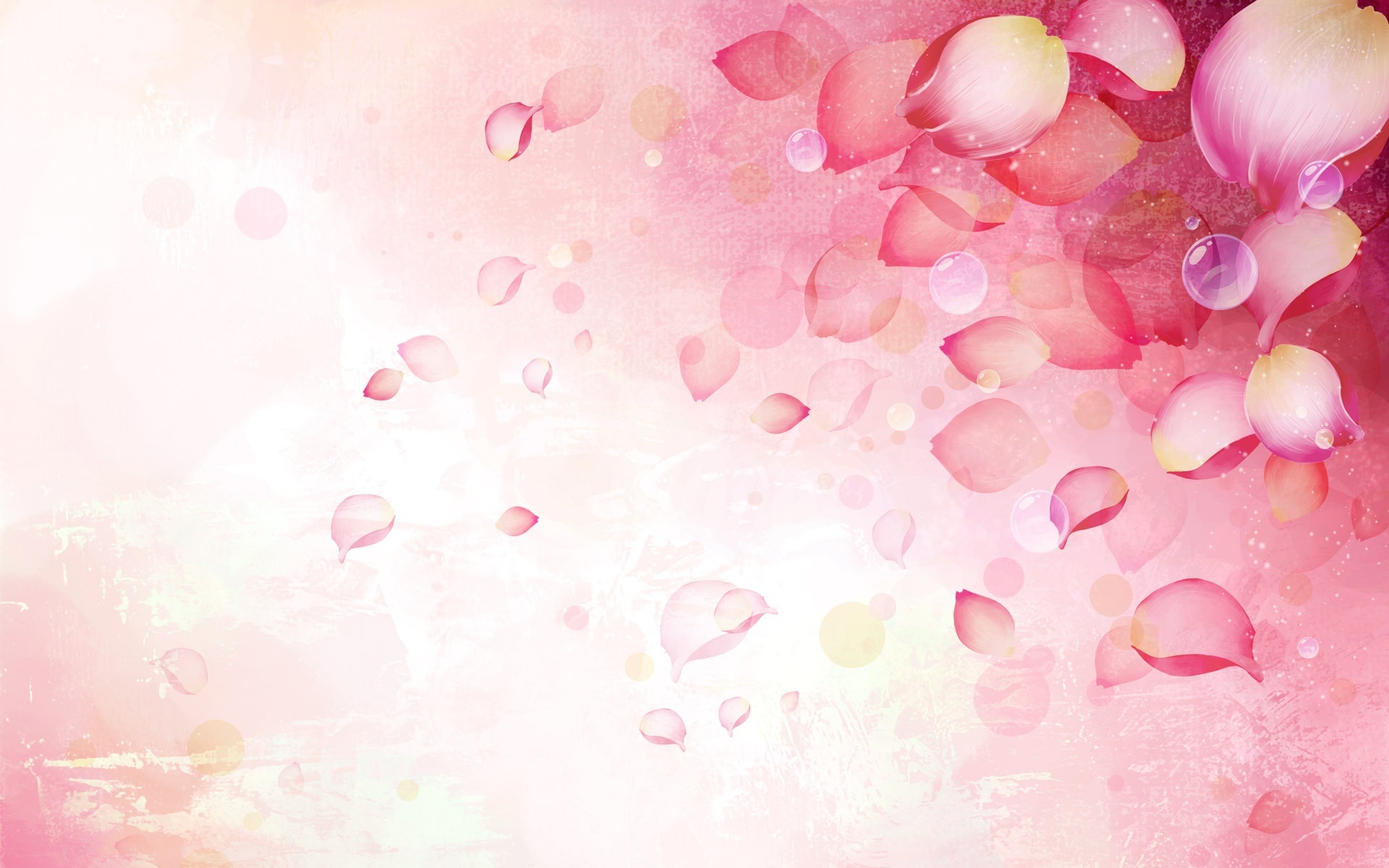 An apple a day keeps the doctor away 
(Одно яблоко в день и не надо ходить к доктору)
A sound mind in a sound body. 
 (В здоровом теле, здоровый дух.)
Wealth is nothing without health. 
(Богатство без здоровья – ничто)
The remedy is worse than the disease. 
(Лекарство хуже болезни.)
Bad luck often brings good luck ... 
(Здоровье не ценится, пока не придет болезнь)
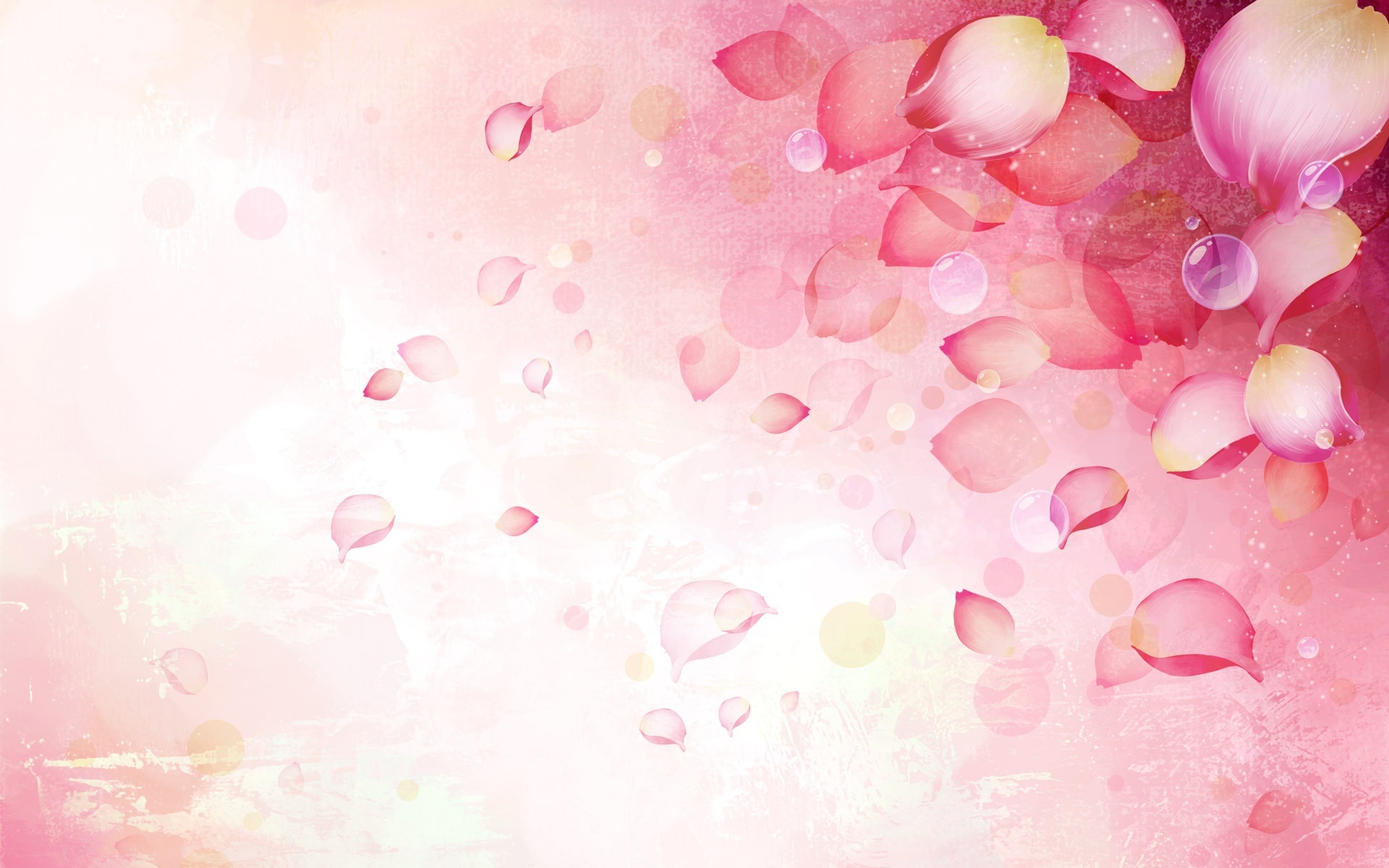 Today at the lesson we will:
Revise the material about the Health;
 Activate the lexics;
Achieve the grammar.
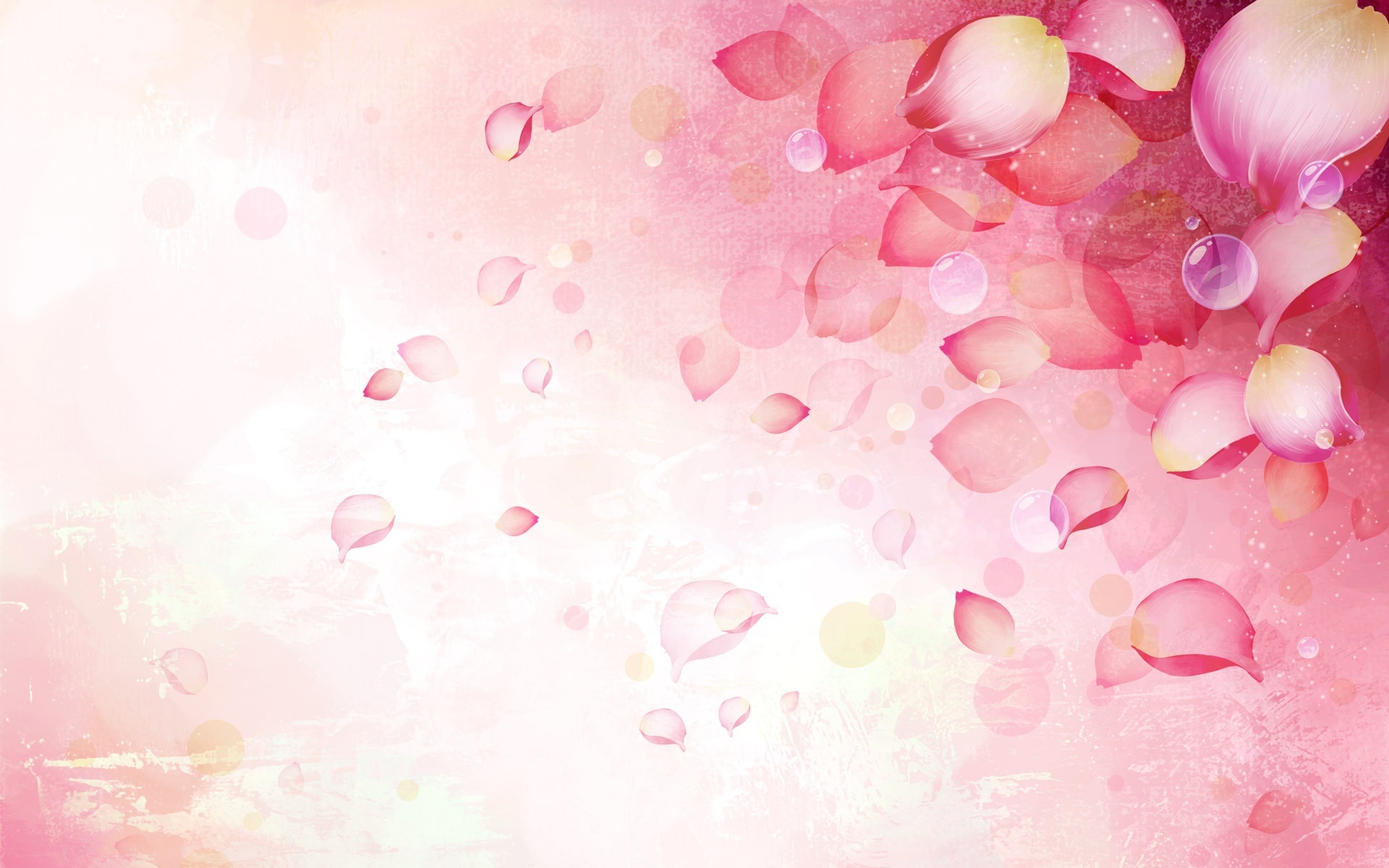 Words we need:
Improvements- улучшения 
Be of great importance- быть очень важным 
Depend on- зависеть от 
Be in perfect shape-  быть в прекрасной форме 
Keep fit- быть в форме
To be crazy about- сходить с ума по..
To have no idea- не иметь представления
Survive- выжить
To live onto old years- дожить до глубокой старости
Avoid hardship- избегать трудностей
Heart diseases -болезнь сердца
Infectious diseases -инфекционные заболевания
Cancer -рак
Healthy lifestyle -здоровый образ жизни
To get better (worse)- становится лучше(хуже)
Flue- грипп
Sore throat болезнь горла
Temperature- температура
Plague- чума
Smallpox-оспа
Immunization- Иммунизация -
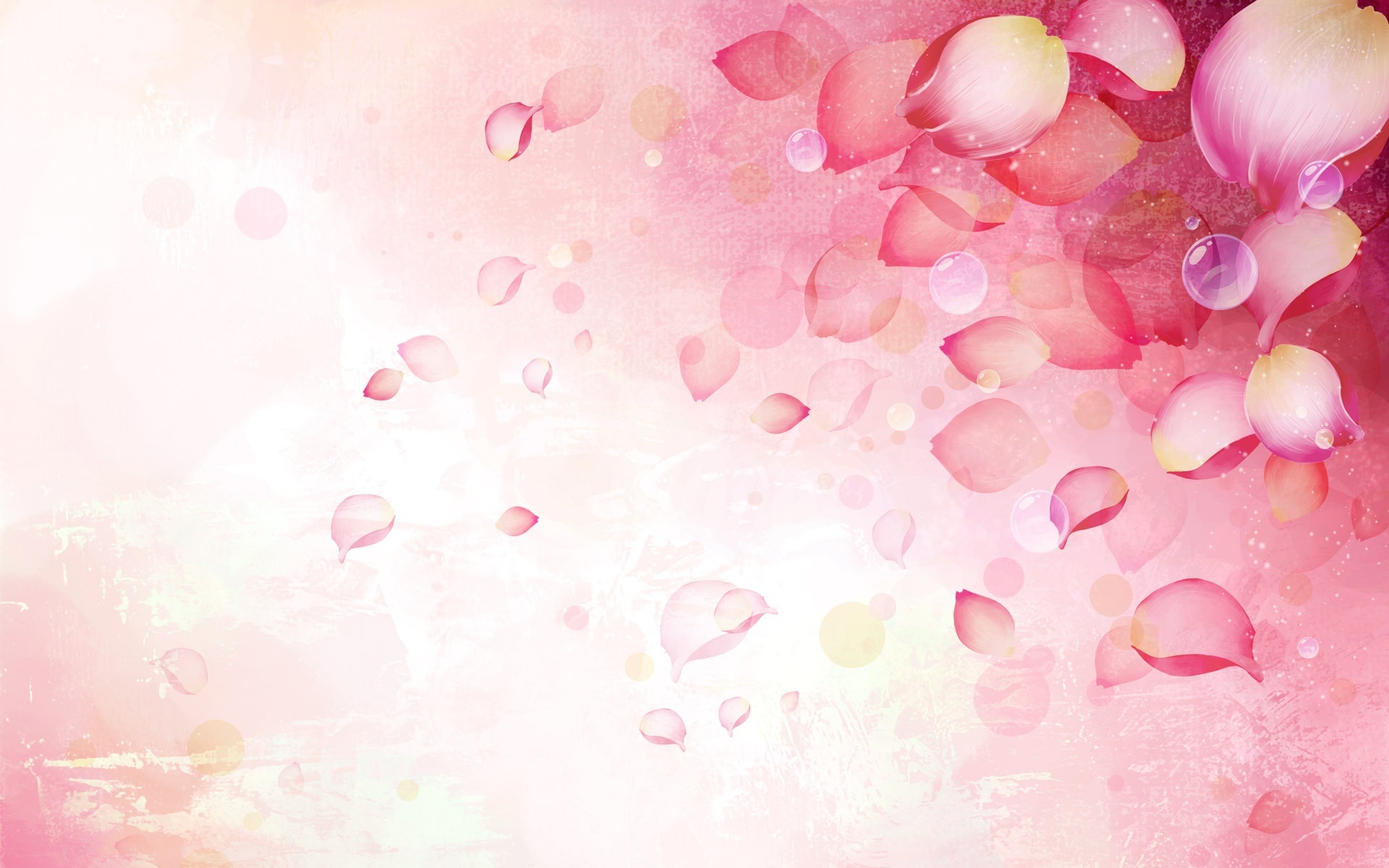 Reports
Habits
Food
Our health depend on
Sport
Environmental influence
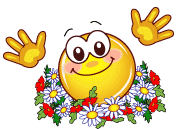 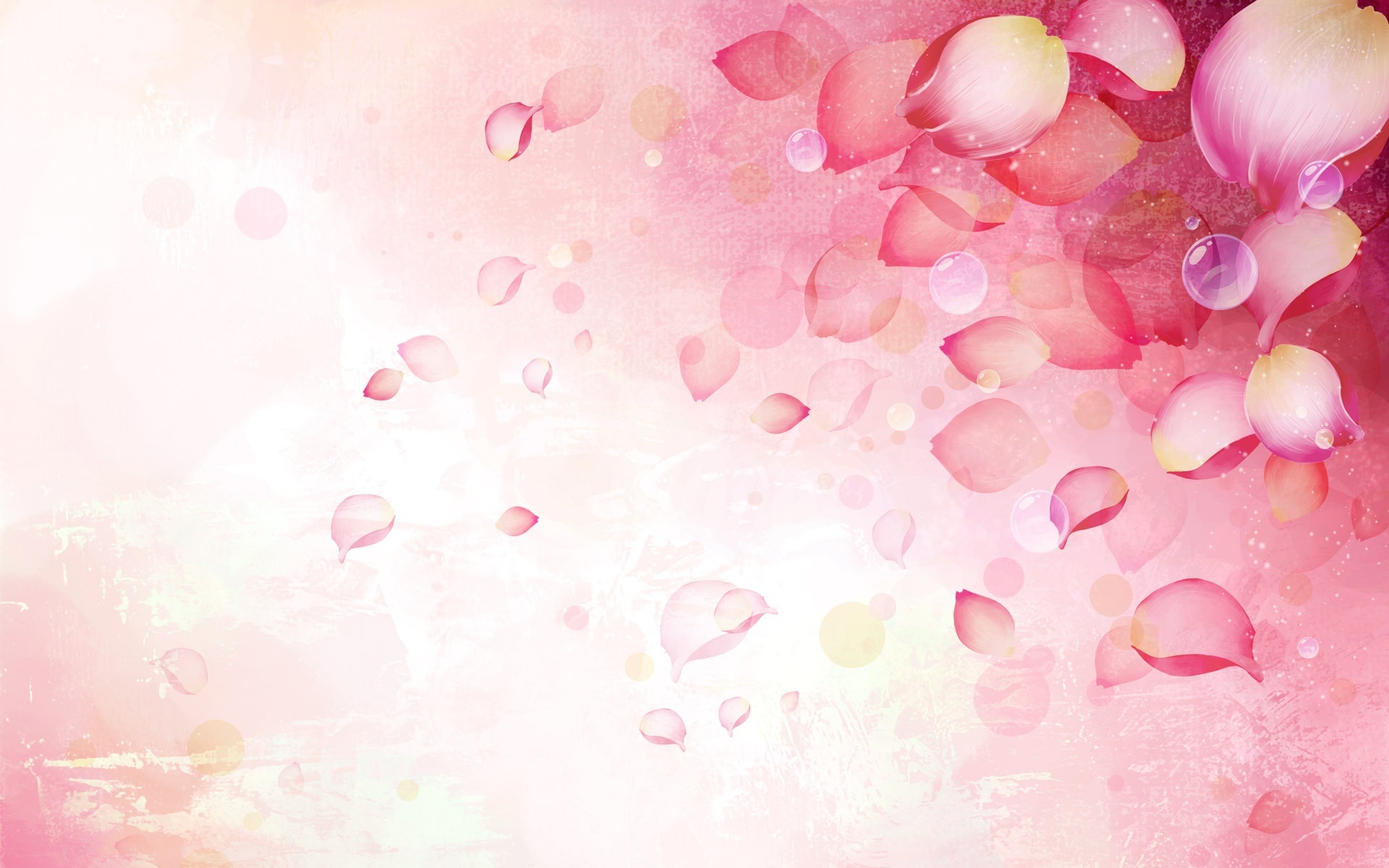 Psychologically health
What did you feel?
calm - спокойный, мирный, невозмутимый
cheerful - радостный, весёлый; живой, энергичный, неунывающий
delightful - восхитительный, очаровательный
encouraging - ободряющий
excited - взволнованный, возбуждённый (вследствие положительных эмоций)
Freedom -свобода
Happiness -счастье
Harmony -гармония
Health -здоровье
Honesty -честность
 Inspiration -вдохновение
Kindness -доброта
Life -жизнь
Love -любить
Peace -мир
Serenity -спокойствие
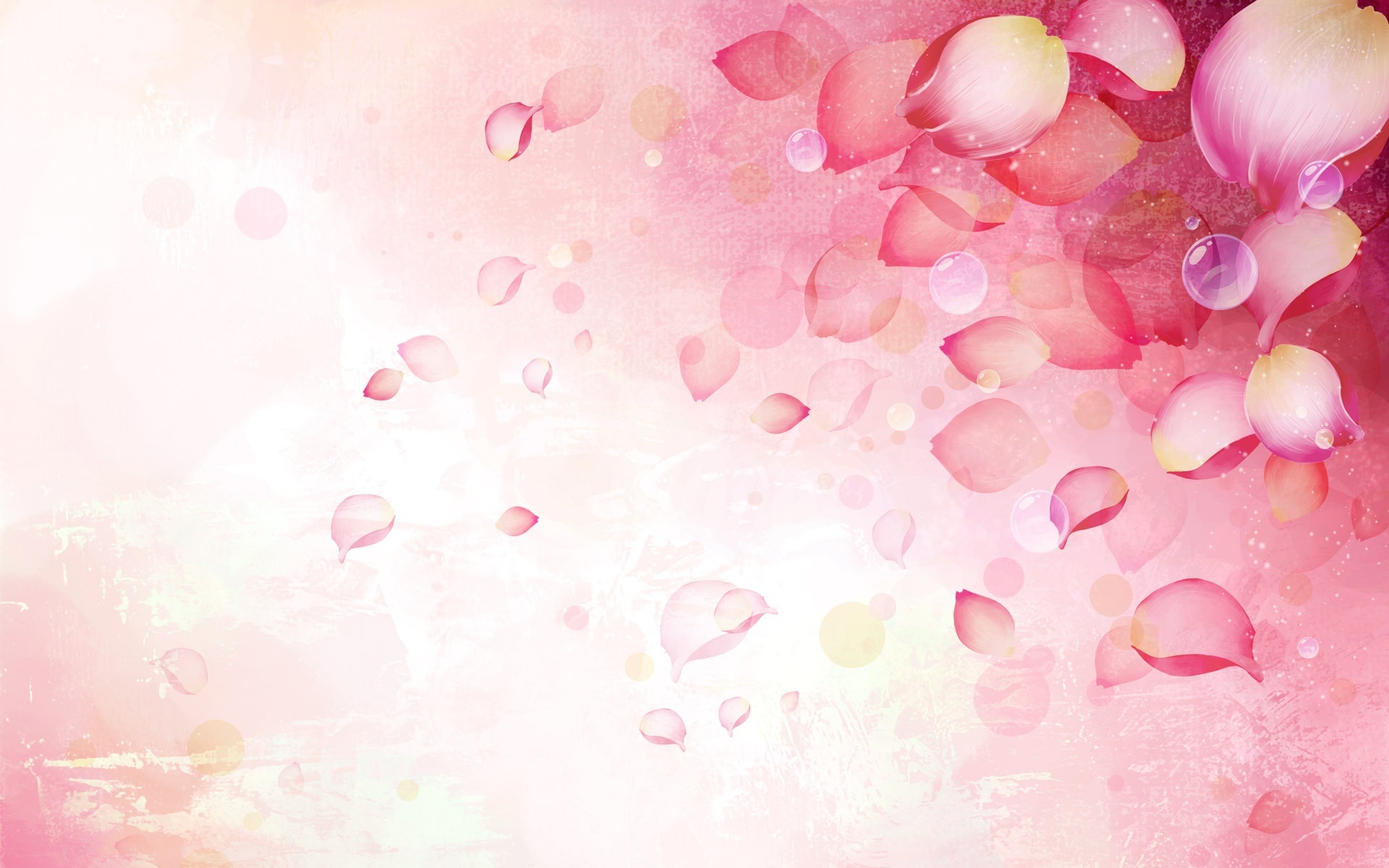 Conditional Sentences
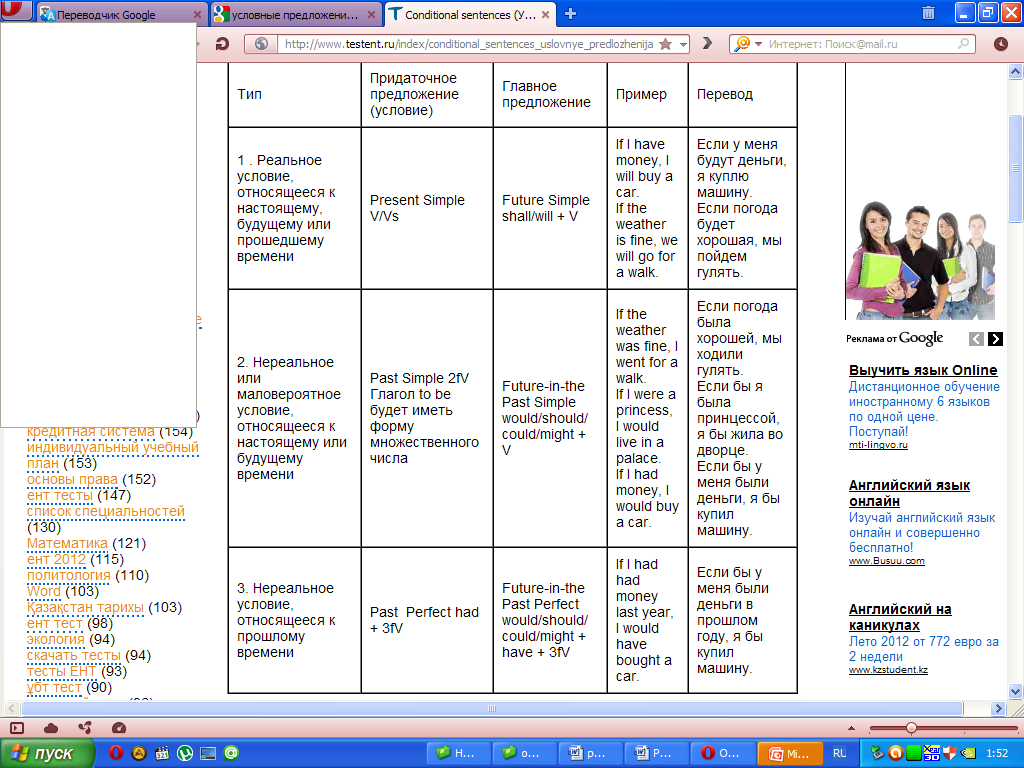 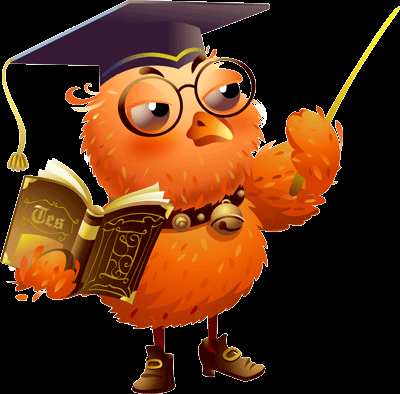 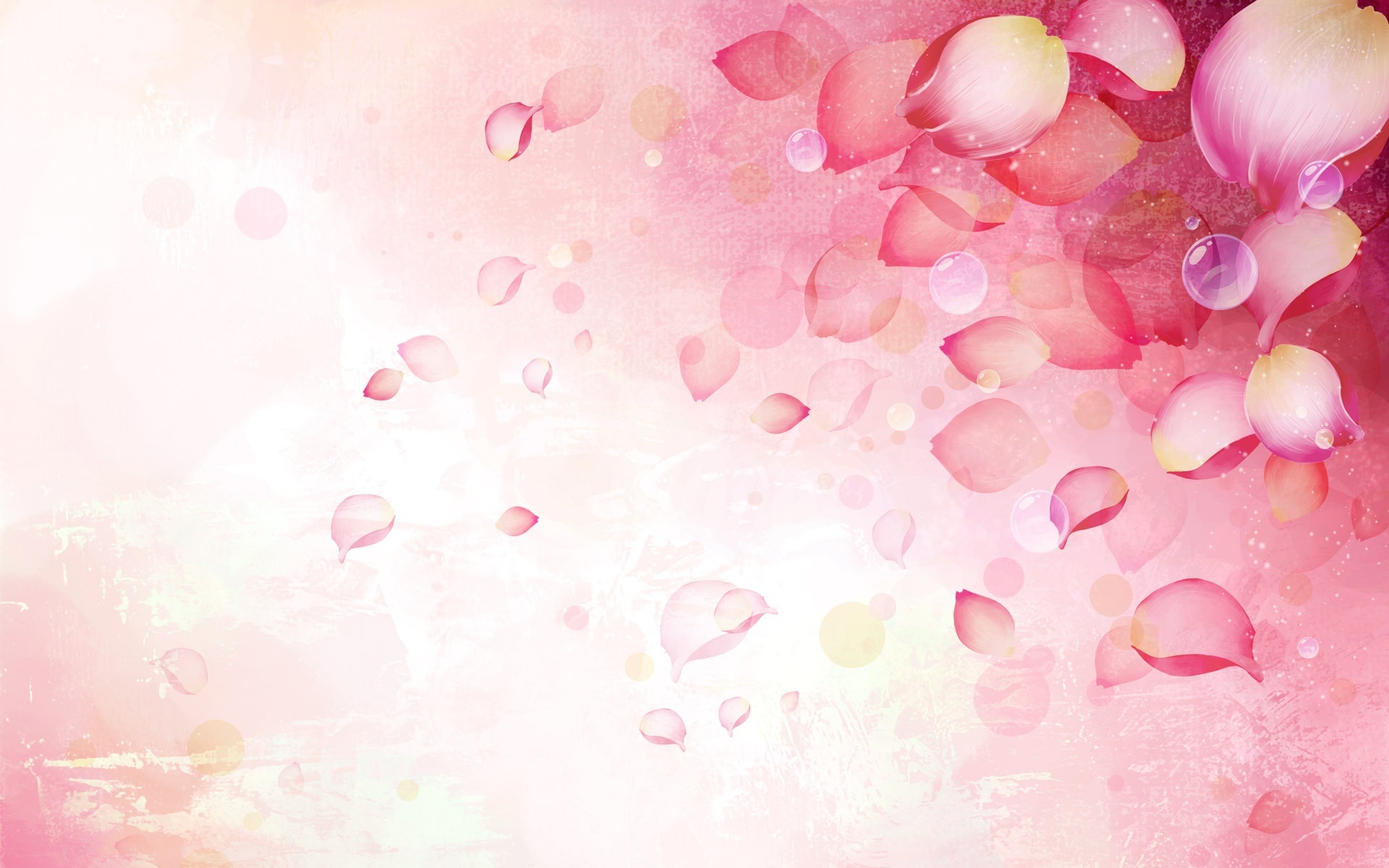 Auding:
James: - Good morning Julia!Julia: - Good morning James!James:  What are you doing there?Julia: -He is not very well!James: - What is matter with you?Toll:- I don't know . I have a sore throat, headache, I feel awful.James: - Have you got a temperature?Toll:  -What?James: Are you very hot. Do you have a temperature?Toll:  -Oh, yes!Julia:  -I think you have flu. You must see a doctor, it is possible.Toll: -Here, in England? I don’t know.James:- I think you should back to you hotel and you should call a doctor.Toll:  -I ll have to be back Germany tomorrowJulia: Come. You are ill. I think you ought to stay here for few days. Would you think James?James: No Julia. He must do what he wants to do. If I were you, I had go home tomorrow.
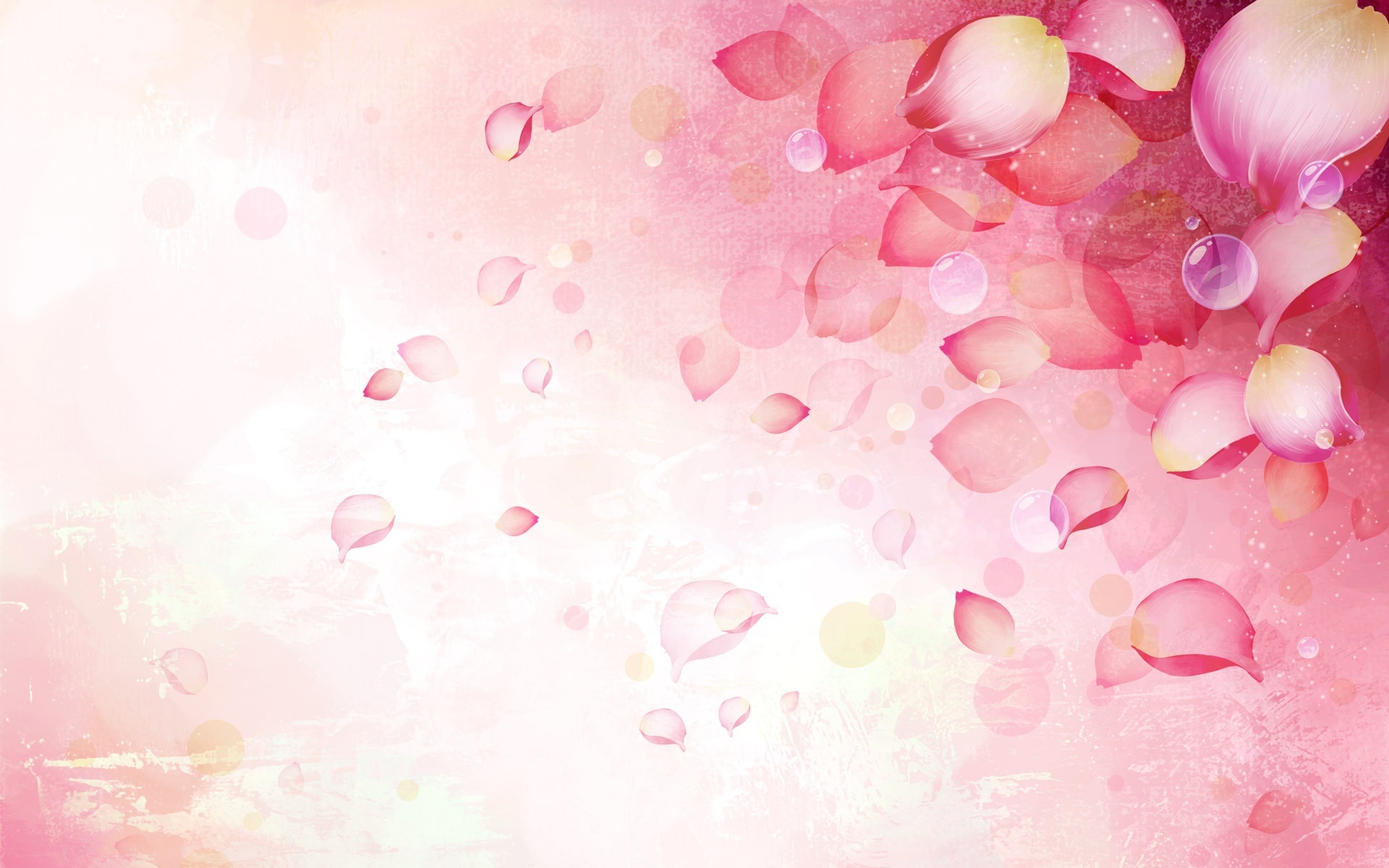 What do you do to be healthy?
To be healthy? In the morning I do my morning exercises, have breakfast, clean my teeth/ I eat healthy food: more fruit and vegetables, brown bread, nuts, juice. I don’t eat fast food, and sweets. I go to bed in time. I sleep enough. I get up early. I walk every day. I don’t smoke. I don’t watch TV for much. My hobby is gardening.
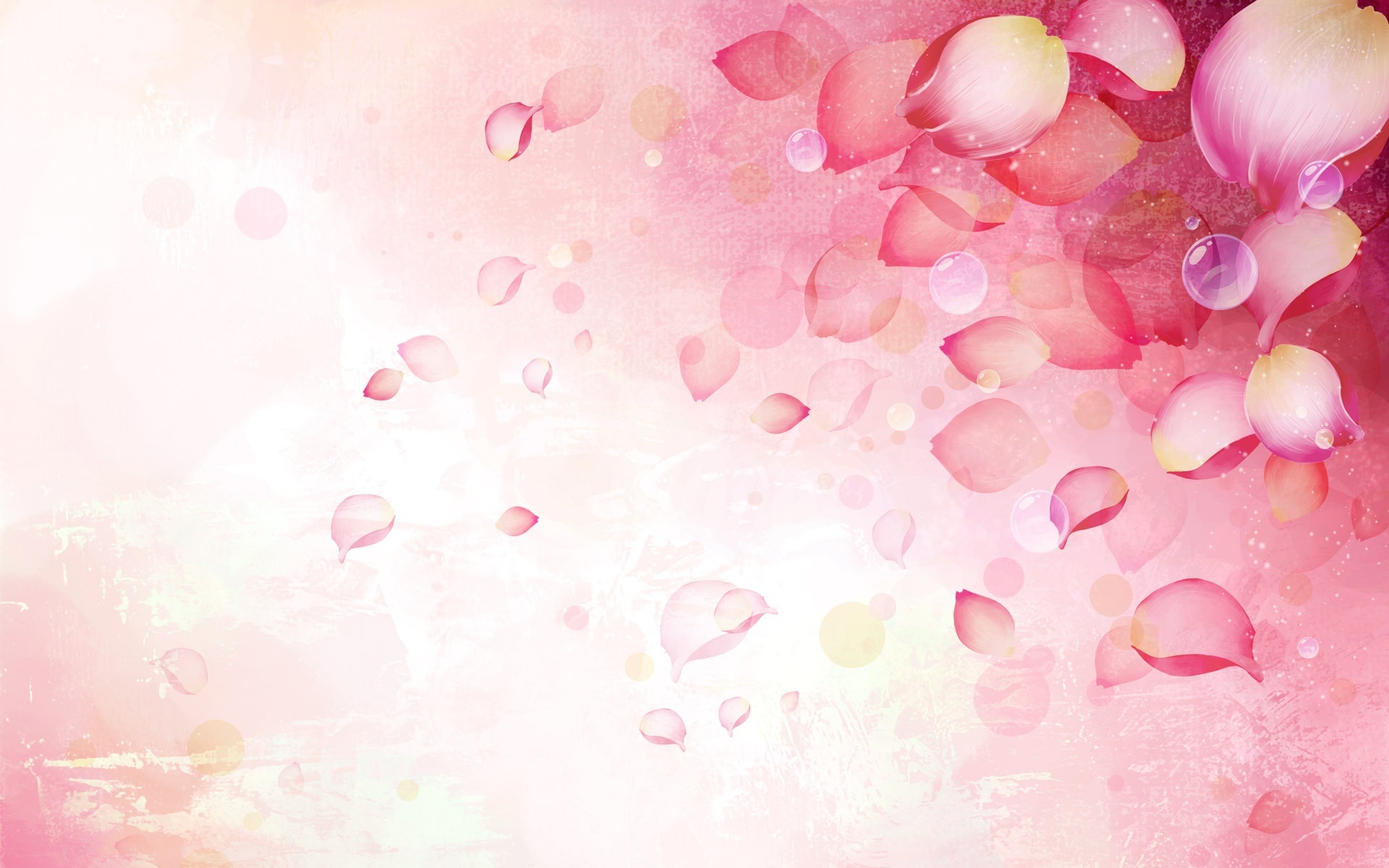 HOMETASK.
Ex 8-10p 110
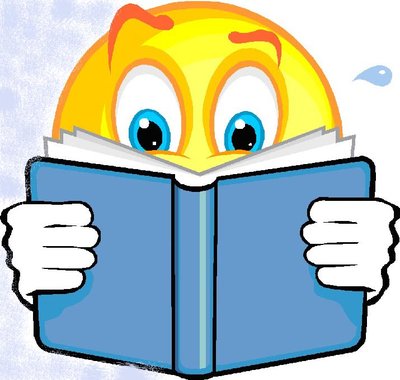 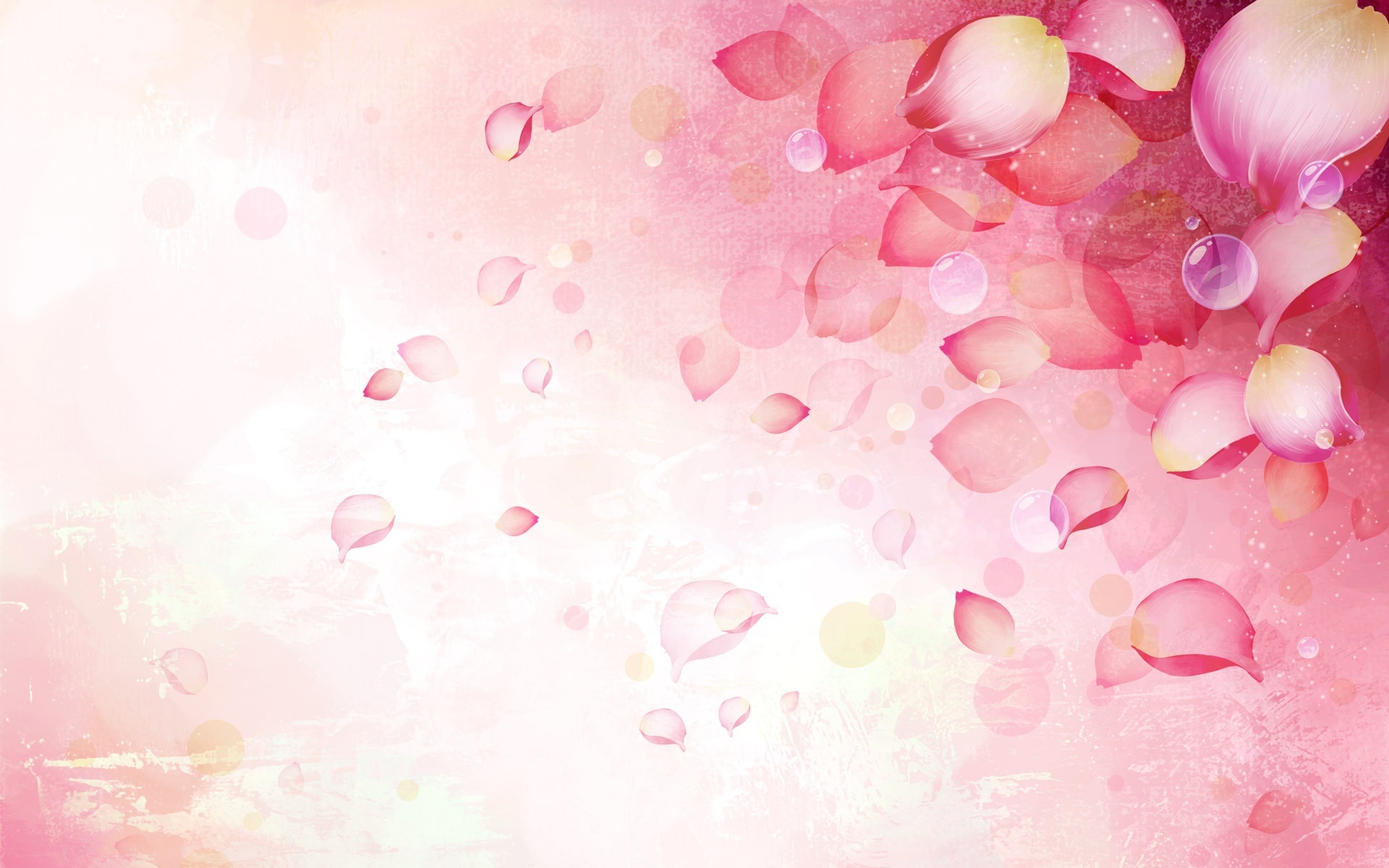 GOOD  JOB!
Thank you for a lesson!!!!
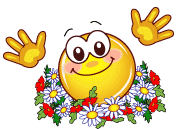 I did all my best! Excellent!
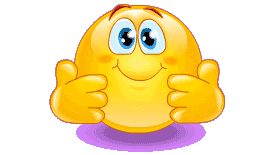 I tried as much as I could. Rather good!
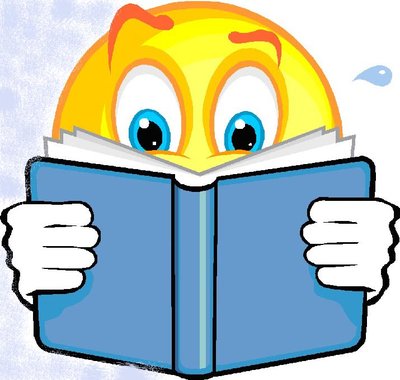 I should learn English better! 
Not very well…